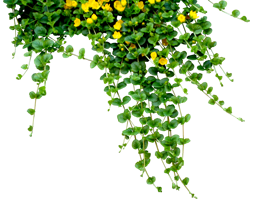 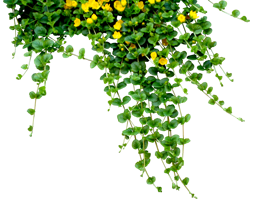 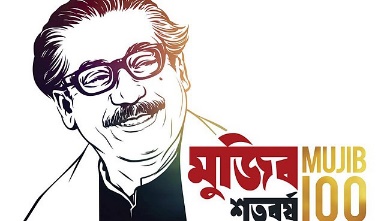 ম
ত
গ
স্বা
পরিচিতি
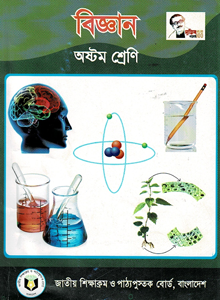 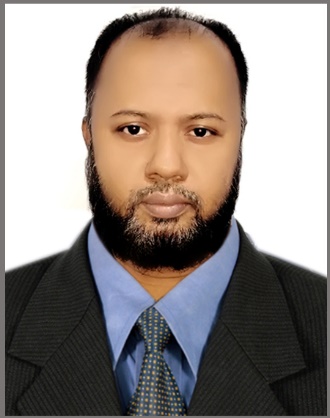 শ্রেণি: ৮ম 
বিষয়: বিজ্ঞান   
অধ্যায়: দশম     
সময়: ৫০ মিনিট    
   তারিখ: ০৩/০৫/২০২১
মোঃ সাইফুর রহমান
সহকারী শিক্ষক (বিজ্ঞান)
বি,এস,সি (অনার্স), এম,এস,সি (রসায়ন), বি,এড
কবিরাজপুর শিহাব মাধ্যমিক বিদ্যালয়,
রাজৈর, মাদারীপুর ।
মোবাইল নম্বর:  ০১৭১২৭৮৩৯১০
E-mail: saifurrajoir@gmail.com
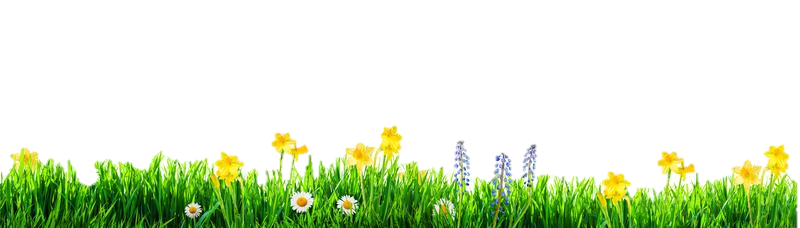 ছবি দেখে চিন্তা করে বল?
এদের মধ্যে কী থাকে ?
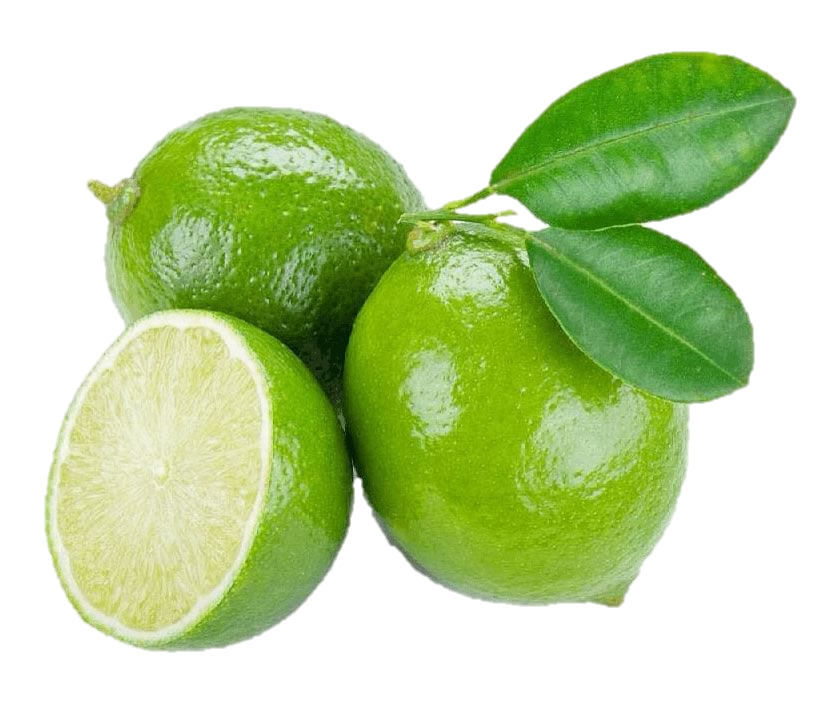 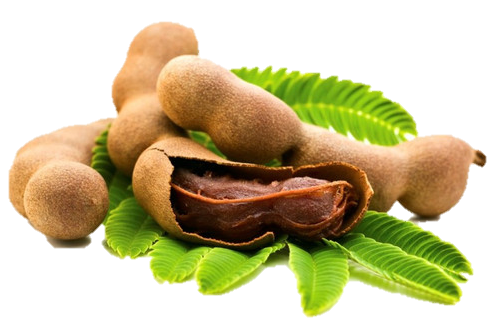 তেঁতুল
লেবু
অম্ল বা এসিড
ছবি দেখে চিন্তা করে বল?
এদের মধ্যে কী থাকে ?
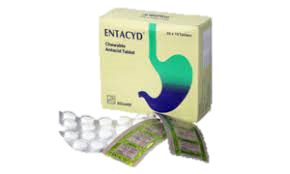 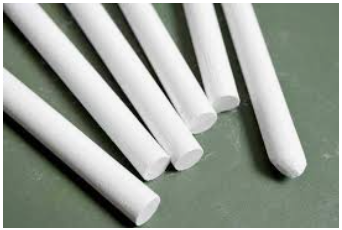 চক
এন্টাসিড
ক্ষারক
আজকের পাঠঃ অম্ল ও ক্ষারক
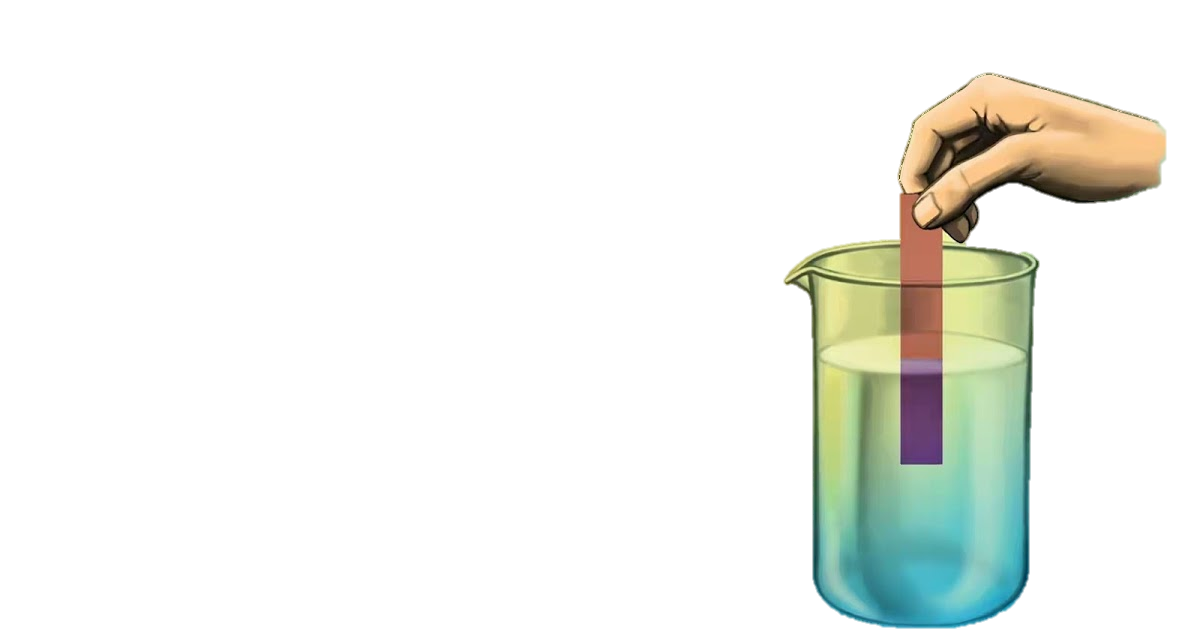 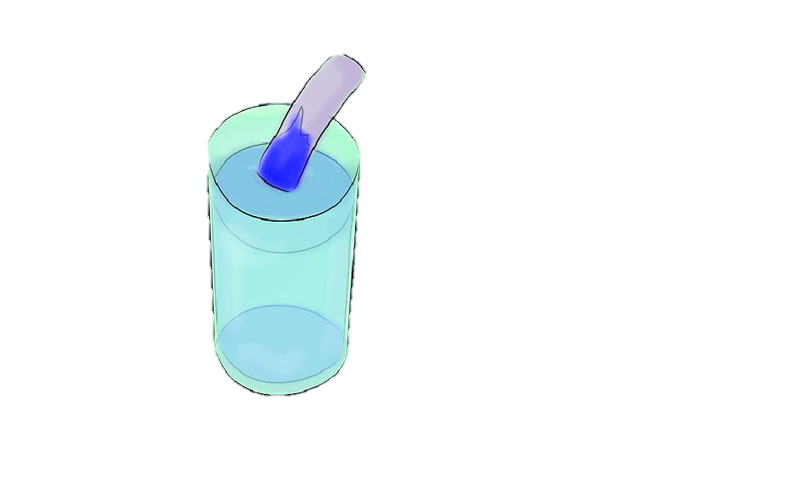 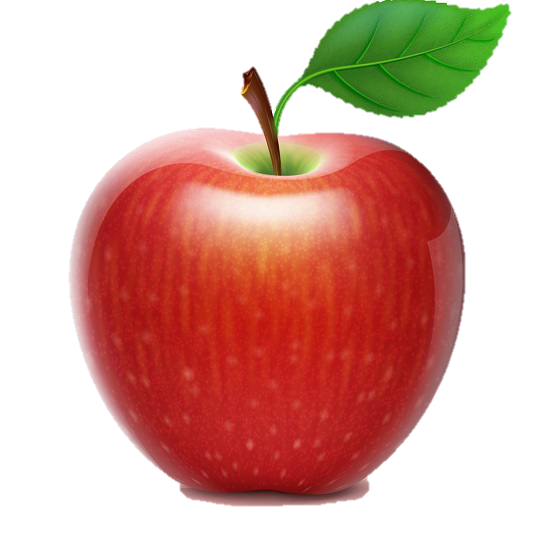 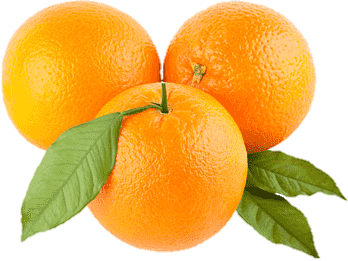 শিখনফল
এই পাঠশেষে  শিক্ষার্থীরা…
অম্ল ও ক্ষারক কী তা বলতে পারবে;
বিভিন্ন ফলে এসিডের উপস্থিতি  ব্যাখ্যা করতে পারবে;
অম্ল ও ক্ষারকের ধর্মসমূহ বর্ণনা করতে পারবে।
ছবি দেখে চিন্তা করে বল ?
ছবিতে কী দেখা যাচ্ছে ?
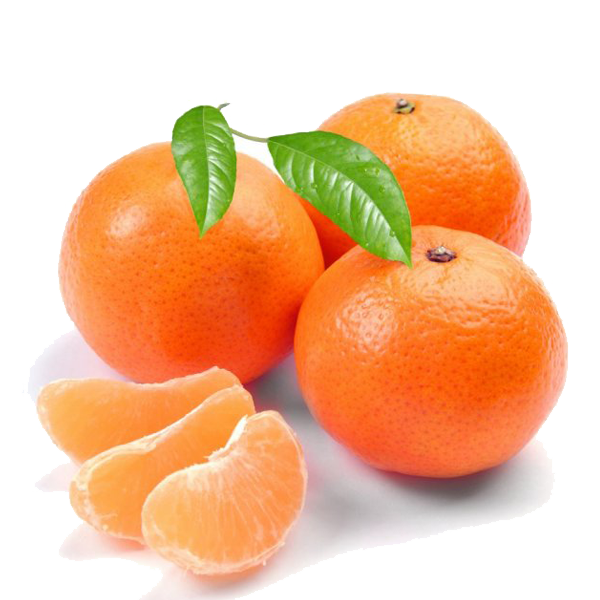 কমলায় কী থাকে ?
কমলা
অম্ল বা এসিড
যে সকল যৌগ জলীয় দ্রবণে হাইড্রোজেন আয়ন প্রদান করে তাকে অম্ল বা এসিড বলে ।
[Speaker Notes: শিক্ষক শিক্ষার্থীদের বলবেন অম্ল কী ?  শিক্ষার্থীরা যদি পারে উত্তর বলবে, না পারলে শিক্ষক উত্তর বলবেন ।]
ছবি দেখে চিন্তা করে বল ?
ছবিতে কী দেখা যাচ্ছে ?
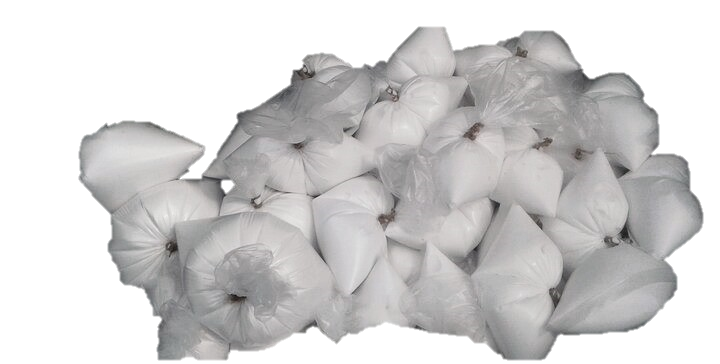 চুনে কী থাকে ?
চুন
ক্ষারক
যে সকল যৌগ জলীয় দ্রবণে হাইড্রোক্সিল আয়ন প্রদান করে তাকে ক্ষারক বলে ।
[Speaker Notes: শিক্ষক শিক্ষার্থীদের  ক্ষারক  সম্পর্কে সংক্ষেপে ব্যাখ্যা করবেন ।]
একক কাজ
সময়: ৩ মিনিট
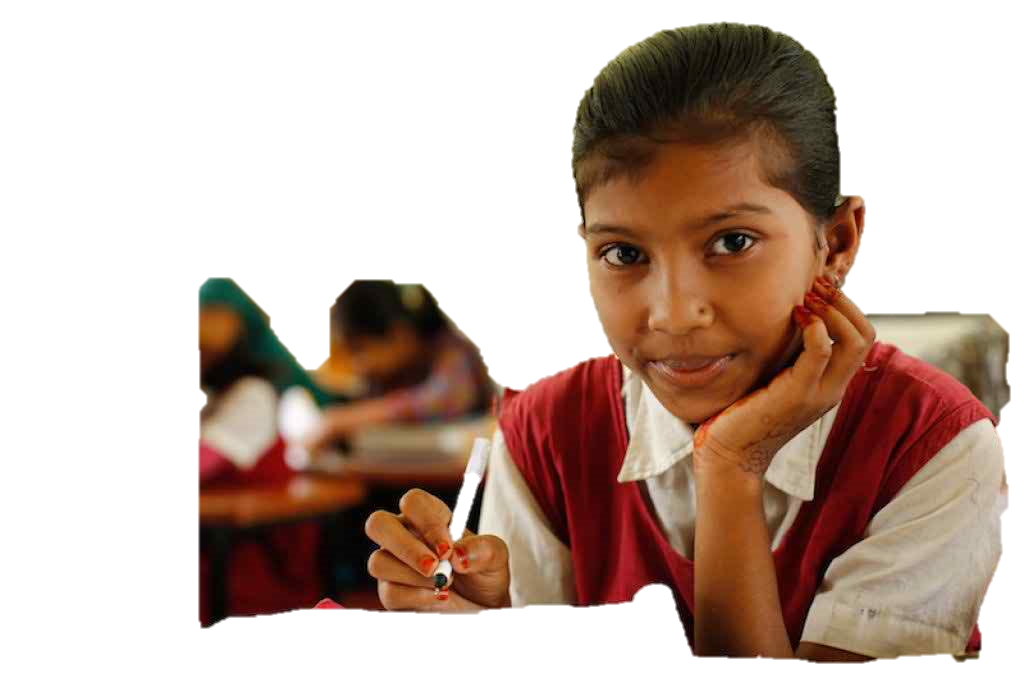 প্রশ্ন: অম্ল কাকে বলে ?
ছবি দেখে চিন্তা করে বলো?
তোমরা কী দেখতে পাচ্ছ  ?
এদের মধ্যে কী থাকে  ?
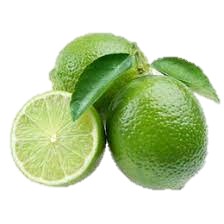 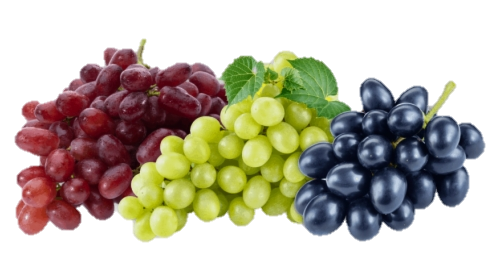 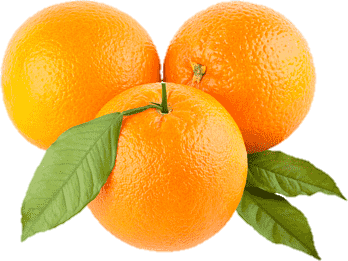 কমলা
লেবু
আঙুর
সাইট্রিক এসিড
[Speaker Notes: শিক্ষক শিক্ষার্থীদের সাইট্রিক এসিডের সংকেত লিখে দিবেন এবং সংক্ষেপে ব্যাখ্যা করবেন ।]
ছবি দেখে চিন্তা করে বলো?
তোমরা কী দেখতে পাচ্ছ  ?
তেঁতুলের মধ্যে কী থাকে ?
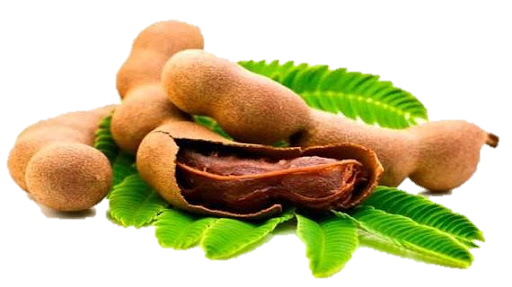 তেঁতুল
টারটারিক এসিড
[Speaker Notes: শিক্ষক শিক্ষার্থীদের টারটারিক এসিডের সংকেত লিখে দিবেন এবং সংক্ষেপে ব্যাখ্যা করবেন ।]
ছবি দেখে চিন্তা করে বলো?
তোমরা কী দেখতে পাচ্ছ  ?
টমেটোর মধ্যে কী থাকে ?
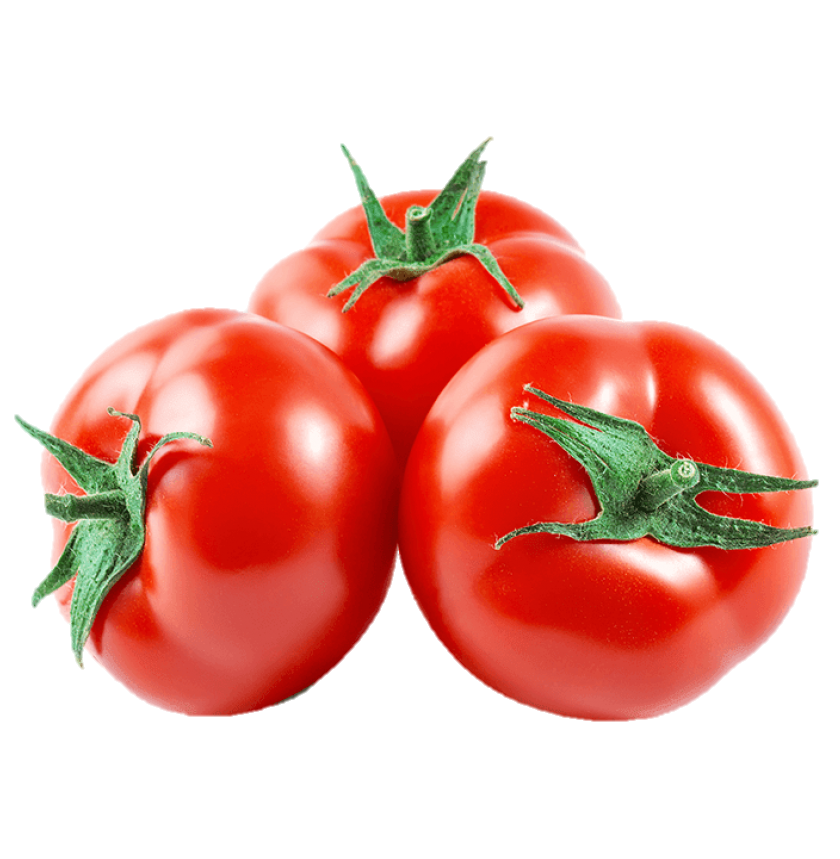 টমেটো
অক্সালিক এসিড
[Speaker Notes: শিক্ষক শিক্ষার্থীদের অক্সালিক এসিডের সংকেত লিখে দিবেন এবং সংক্ষেপে ব্যাখ্যা করবেন ।]
ছবি দেখে চিন্তা করে বলো?
তোমরা কী দেখতে পাচ্ছ  ?
আমলকির মধ্যে কী থাকে ?
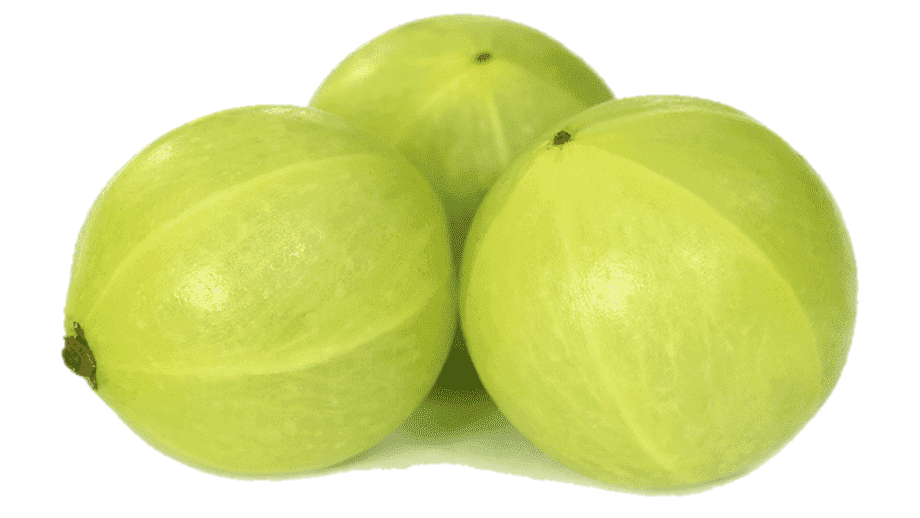 আমলকি
এসকরবিক এসিড
[Speaker Notes: শিক্ষক শিক্ষার্থীদের এসকরবিক  এসিডের সংকেত লিখে দিবেন এবং সংক্ষেপে ব্যাখ্যা করবেন ।]
ছবি দেখে চিন্তা করে বলো?
তোমরা কী দেখতে পাচ্ছ  ?
এদের মধ্যে কী থাকে ?
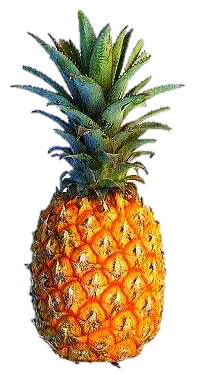 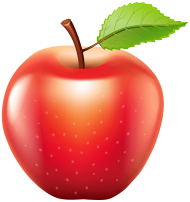 আনারস
আপেল
ম্যালিক এসিড
[Speaker Notes: শিক্ষক শিক্ষার্থীদের ম্যালিক এসিডের সংকেত লিখে দিবেন এবং সংক্ষেপে ব্যাখ্যা করবেন ।]
জোড়ায় কাজ
সময়: ৫ মিনিট
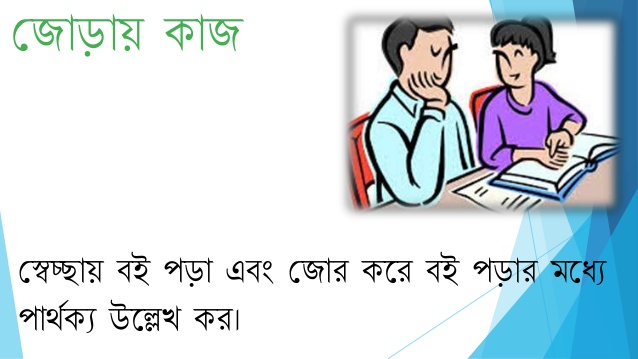 কমলা, টমেটো, আমলকি ও আপেলে যে এসিড থাকে তার নাম  লিখ ?
ছবি দেখে চিন্তা করে বলো?
লিটমাস কাগজের কাজ কী ?
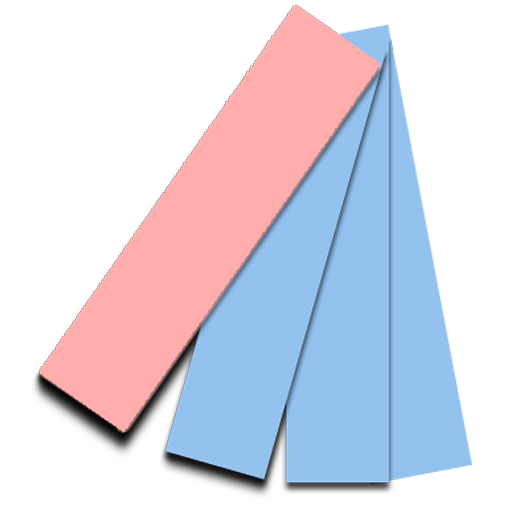 তোমরা কী দেখতে পাচ্ছ  ?
এসিড ও ক্ষারকের উপস্থিতি সনাক্ত করা ।
লিটমাস পেপার
[Speaker Notes: শিক্ষক শিক্ষার্থীদের লাল ও নীল লিটমাস কাগজ সম্পর্কে  ধারণা দিবেন  ।]
চিত্রগুলো দেখে চিন্তা করে বল?
এখানে কী ঘটছে ?
বিক্রিয়া দেখে  কী বুঝিলাম ?
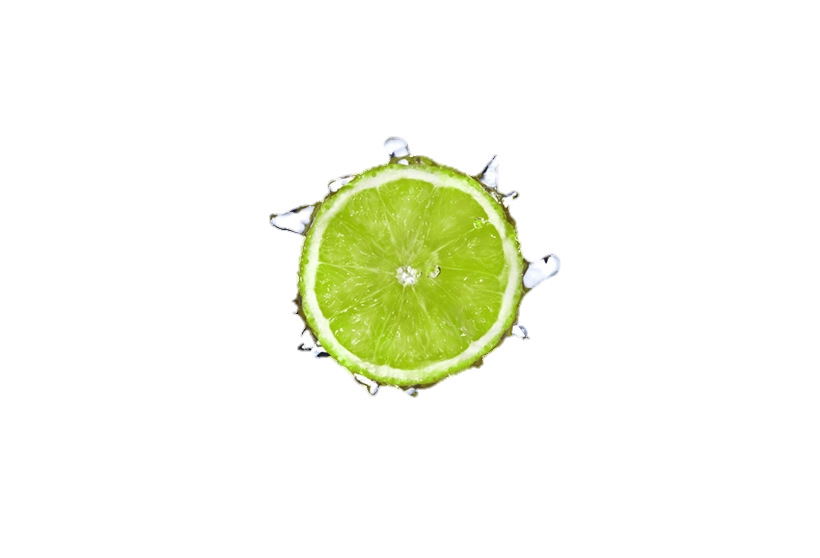 রাসায়নিক বিক্রিয়া ঘটছে ।
এটি এসিডের একটি ধর্ম ।
লেবুর রস নীল লিটমাসকে লাল করছে ।
[Speaker Notes: সন্মানিত শিক্ষক শিক্ষার্থীদেরকে এসিড টক লাগে কেন ? এবং এসিডের আরও কিছু ধর্ম ব্যাখ্যা করবেন ।]
চিত্রগুলো দেখে চিন্তা করে বল?
বিক্রিয়া দেখে  কী বুঝিলাম ?
এখানে কী ঘটছে ?
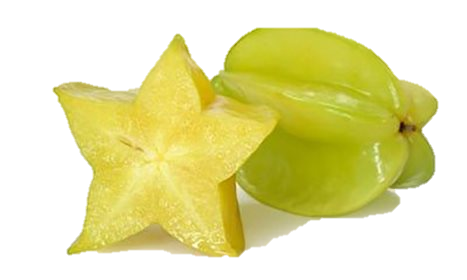 রাসায়নিক বিক্রিয়া ঘটছে ।
এটি এসিডের একটি ধর্ম ।
কামরাঙ্গার রস নীল লিটমাসকে লাল করছে ।
[Speaker Notes: সন্মানিত শিক্ষক শিক্ষার্থীদেরকে এসিডের আরও কিছু ধর্ম ব্যাখ্যা করবেন ।]
চিত্রগুলো দেখে চিন্তা করে বল?
বিক্রিয়া দেখে  কী বুঝিলমা ?
এখানে কী ঘটছে ?
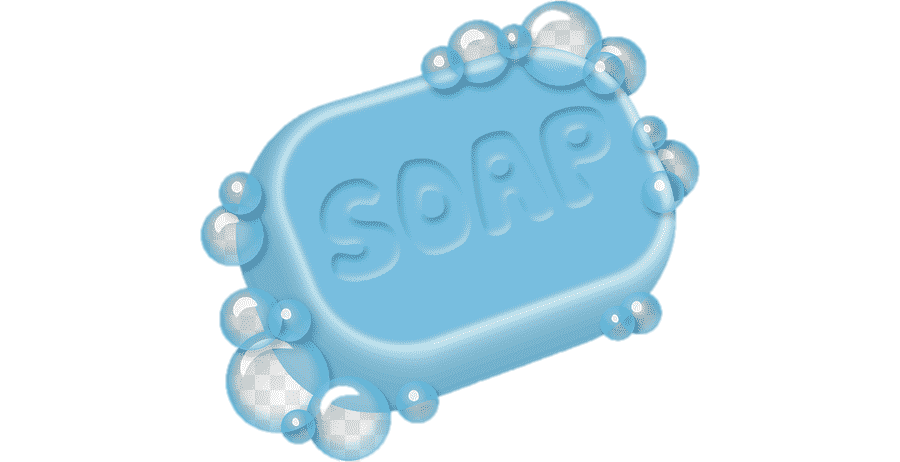 এটি ক্ষারকের  একটি ধর্ম ।
রাসায়নিক বিক্রিয়া ঘটছে ।
সাবান পানি  লাল লিটমাসকে নীল করে ।
[Speaker Notes: সন্মানিত শিক্ষক শিক্ষার্থীদেরকে সাবান পিচ্ছিল কেন ? ক্ষারকের আরও  কিছু ধর্ম ব্যাখ্যা করবেন ।]
চিত্রগুলো দেখে চিন্তা করে বল?
বিক্রিয়া দেখে  কী বুঝিলাম ?
এখানে কী ঘটছে ?
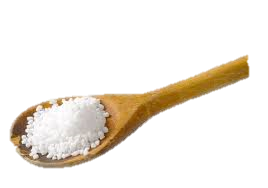 খাবার সোডা
এটি ক্ষারকের  একটি ধর্ম ।
খাবার সোডা লাল লিটমাসকে নীল করে ।
রাসায়নিক বিক্রিয়া ঘটছে ।
[Speaker Notes: সন্মানিত শিক্ষক শিক্ষার্থীদেরকে ক্ষারকের আরও  কিছু ধর্ম ব্যাখ্যা করবেন ।]
দলীয় কাজ
সময়: ৬ মিনিট
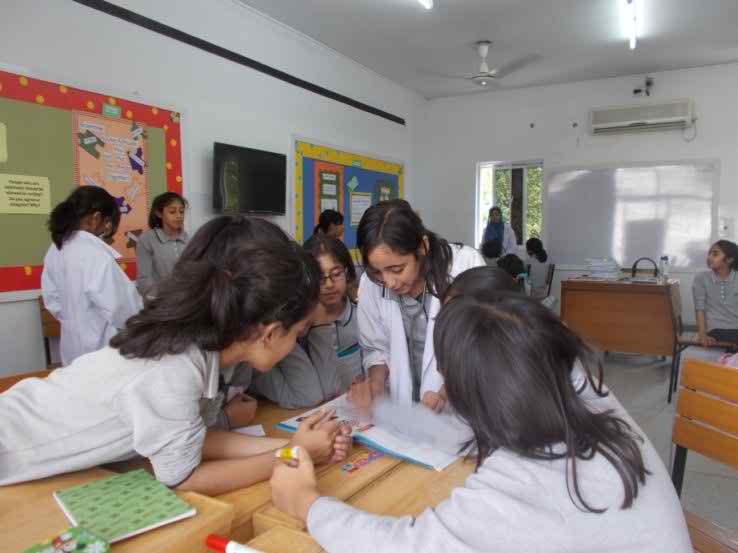 কমলার রস ও  ভিনেগার নিয়ে লাল ও নীল লিটমাস কাগজ দিয়ে পরীক্ষা করে রং পরিবর্তন পর্যবেক্ষণ কর  ।
শিখন মূল্যায়ন
১। নিচের কোন ফলে সাইট্রিক এসিড থাকে ?
ক
ঘ
খ
কোনটিও নয়
গ
আপেল
লেবু
আমলকি
২। এসিড পানিতে – প্রদান করে   ?
ঘ
ক
গ
খ
কোনটিও নয়
৩। ক্ষারক পানিতে – প্রদান করে ?
ঘ
ক
গ
খ
কোনটিও নয়
৪।  আপেলে কোন এসিড থাকে ?
ক
কোনটিও নয়
ম্যালিক
অক্সালিক
ঘ
গ
খ
সাইট্রিক
[Speaker Notes: সন্মানিত শিক্ষক মহোদয় এখানে ট্রিগার ব্যবহার করা হয়েছে । এখানে ক,খ,গ ও ঘ যে কোনো অপশনে ক্লীক করলে উত্তর ভুল হলে ক্রস চিহ্ন ও সঠিক হলে টিক চিহ্ন আসবে ।]
বাড়ির কাজ
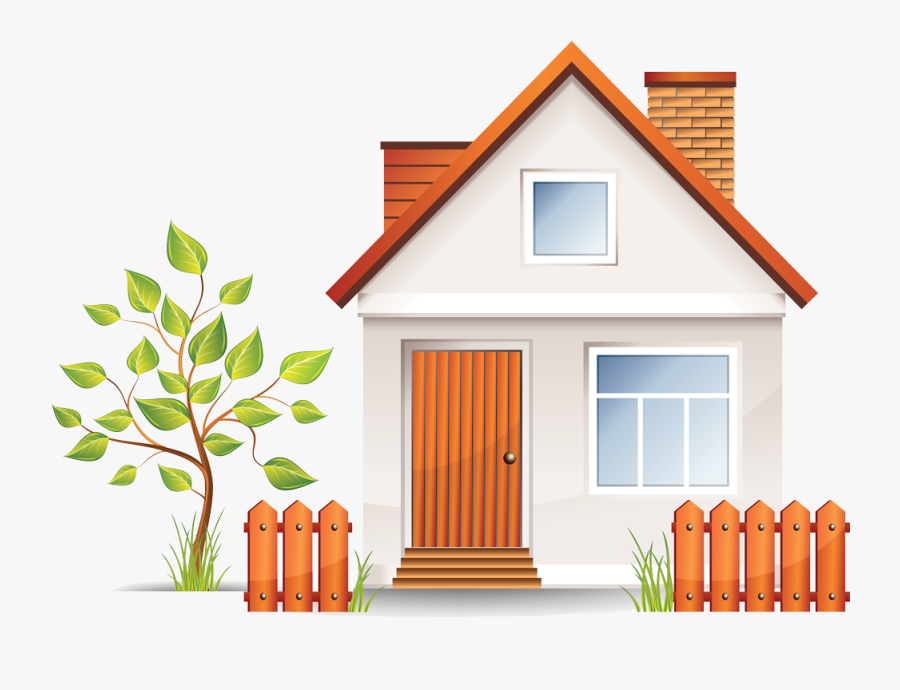 লেবু, আঙুর, কমলা, আমলকি, টমেটো, কাপড়কাচার সোডা,সাবান এদের মধ্যে কোনটি অম্ল ও কোনটি ক্ষারক ?  এদের রাসায়নিক ধর্ম তোমার চিন্তার আলোকে লিখে আনবে।
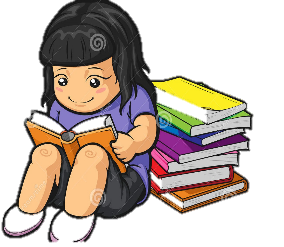 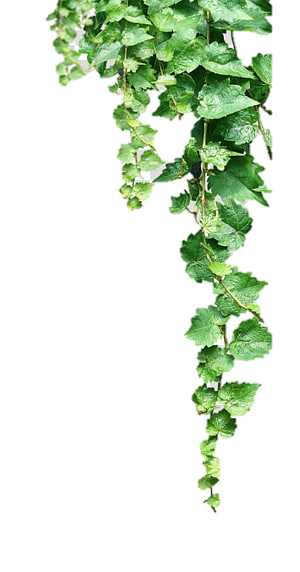 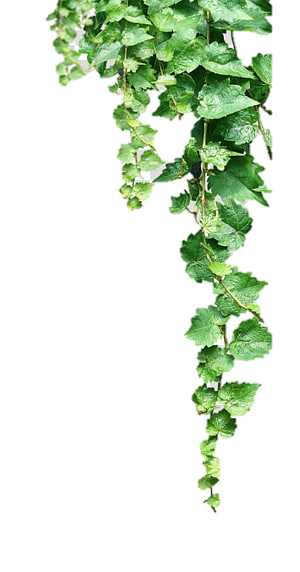 দ
বা
ন্য
ধ